RAMP (1:12 MAX SLOPE)
CV
CV
RAMP (1:12 MAX SLOPE)
1.00m TBC
LANDING - SAME LEVEL AS LATRINE FLOOR
SOLAR LAMP
0.90m
1.00m TBC
LOCK
HANDRAILS
CV
SOLAR LAMP
0.90m
LOCK
FLOOR SPACE FOR TURNING A WHEELCHAIR  (1.5m DIA)
FLOOR SPACE FOR CHANGING
HANDWASHING AND LAUNDRY POINT
HANDRAILS
HANDWASHING AND LAUNDRY POINT
2.40m
1.80m
SOLAR LAMP
SOLAR LAMP
DRAINAGE
DRAINAGE
WATER  CONTAINER
WATER  CONTAINER
RUBBISH 
BIN
RUBBISH 
BIN
W.C.
W.C.
1.80m
1.80m
DAPS LATRINE PLAN
DAPS LATRINE PLAN WITH WHEELCHAIR ACCESS
SOLAR LAMP
SOLAR LAMP
HANDWASHING  AND LAUNDRY  POINT
LOCK
WATER CONTAINER
HANDRAILS
W.C.
RUBBISH 
BIN
LANDING - SAME LEVEL AS LATRINE FLOOR
VARIOUS LATRINE SYSTEMS
DRAINAGE
1.00m TBC
1.80m
RAMP (1:12 MAX SLOPE)
DAPS LATRINE SIDE ELEVATION
SOLAR LAMP
SOLAR LAMP
HANDWASHING  AND LAUNDRY  POINT
LOCK
WATER CONTAINER
HANDRAILS
W.C.
FLOOR SPACE FOR TURNING A WHEELCHAIR  (1.5m DIA)
LANDING - SAME LEVEL AS LATRINE FLOOR
RUBBISH 
BIN
VARIOUS LATRINE SYSTEMS
DRAINAGE
1.00m TBC
2.40m
RAMP (1:12 MAX SLOPE)
DAPS LATRINE WITH WHEELCHAIR ACCESS SIDE ELEVATION
VRCS DAPS LATRINE DESIGN FROM MHM WORKSHOP
28/3/19
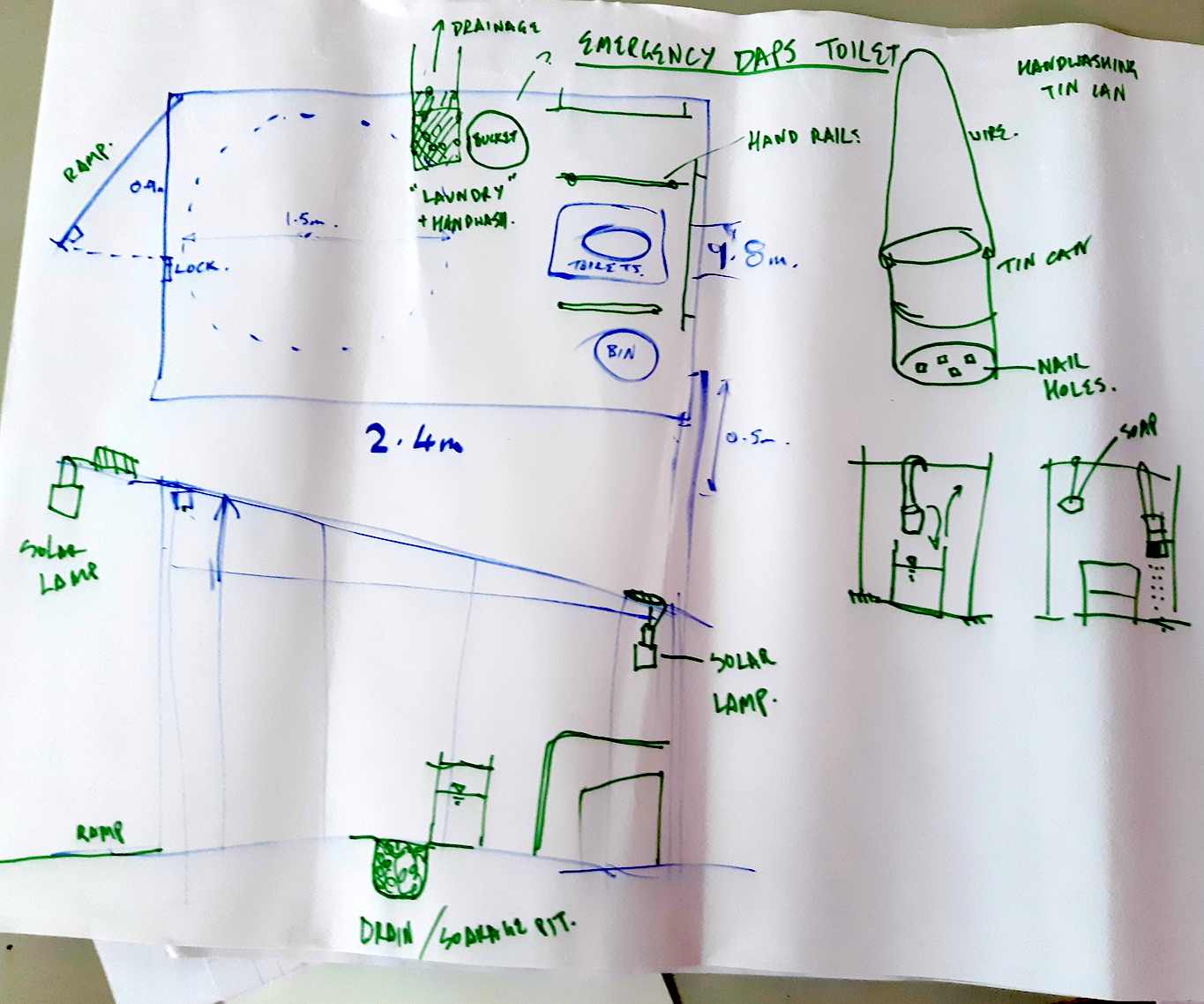